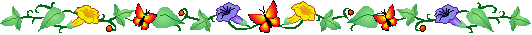 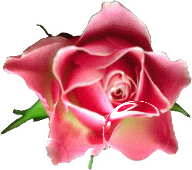 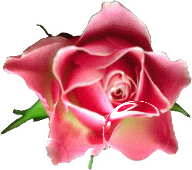 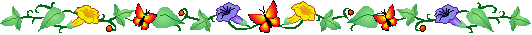 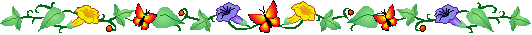 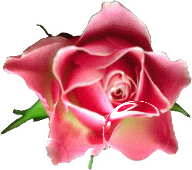 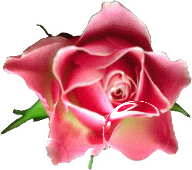 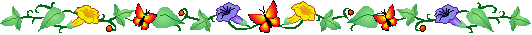 TRƯỜNG TIỂU HỌC KHẮC NIỆM
GIÁO ÁN ĐIỆN TỬ
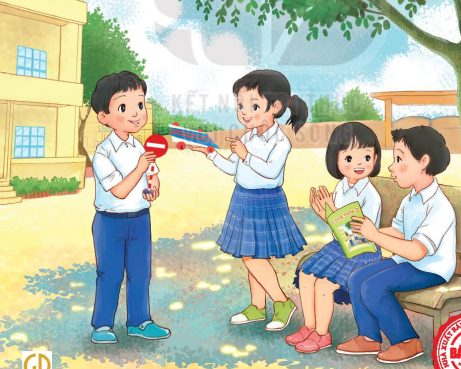 MÔN: CÔNG NGHỆ 3
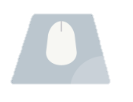 GV: Bùi Thanh Thảo
KHỞI ĐỘNG
Trò chơi “ TÌM TÊN CHO BIỂN BÁO GIAO THÔNG”
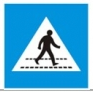 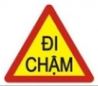 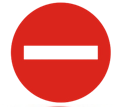 3
2
1
Cấm đi ngược chiều
Vị trí người đi bộ qua đường
Đi chậm
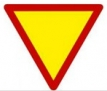 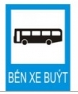 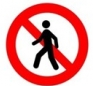 4
5
6
Giao nhau với đường ưu tiên
Cấm người đi bộ
Bến xe buýt
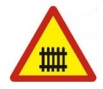 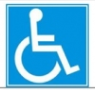 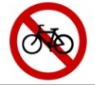 9
8
7
Giao nhau với đường sắt có rào chắn
Nơi đỗ xe dành cho người khuyết tật
Cấm xe đạp
Thứ ba ngày 21 tháng 3 năm 2023
BÀI 9: LÀM BIỂN BÁO GIAO THÔNG (TIẾT 2)
NỘI DUNG BÀI HỌC
Làm mô hình biển báo giao thông
a) Tìm hiểu sản phẩm mẫu
b) Vật liệu và dụng cụ
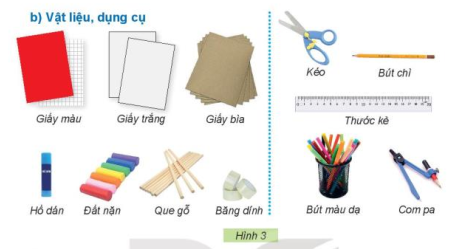 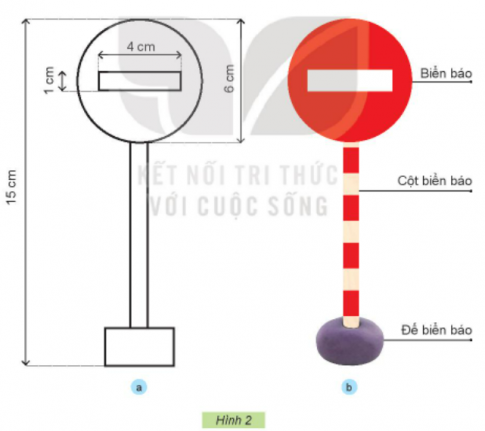 Thứ ba ngày 21 tháng 3 năm 2023
BÀI 9: LÀM BIỂN BÁO GIAO THÔNG (TIẾT 2)
2. LÀM MÔ HÌNH BIỂN BÁO GIAO THÔNG
THẢO LUẬN CẶP ĐÔI
KHÁM PHÁ
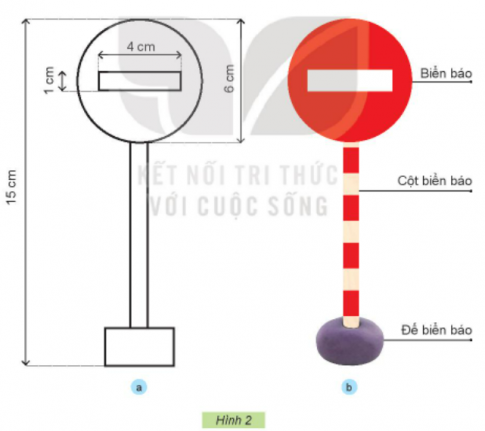 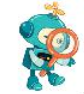 a) Tìm hiểu sản phẩm mẫu
Quan sát Hình 2 SGK trang 47 và cho biết:
- Đây là biển báo gì?
- Thảo luận nhóm đôi rồi hoàn thành vào phiếu học tập.
Thứ ba ngày 21 tháng 3 năm 2023
BÀI 9: LÀM BIỂN BÁO GIAO THÔNG (TIẾT 2)
2. LÀM MÔ HÌNH BIỂN BÁO GIAO THÔNG
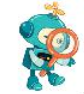 PHIẾU BÀI TẬP
Biển báo
Hình tròn màu đỏ, hình chữ nhật màu trắng
Hình tròn bán kính 3cm, hình chữ nhật dài là 4cm, rộng 1cm.
Hình tròn, ở giữa hình chữ nhật.
Cột biển báo
Màu đỏ, trắng đan xen
Hình chữ nhật
Rộng là 1cm, dài 10cm
Đế biển báo
Màu tím
Hình tròn
Bán kính 2cm
Thứ ba ngày 21 tháng 3 năm 2023
BÀI 9: LÀM BIỂN BÁO GIAO THÔNG (TIẾT 2)
2. LÀM MÔ HÌNH BIỂN BÁO GIAO THÔNG
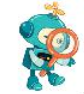 Yêu cầu sản phẩn: Đúng kích thước, màu sắc, cân đối và chắc chắn.
Thứ ba ngày 21 tháng 3 năm 2023
BÀI 9: LÀM BIỂN BÁO GIAO THÔNG (TIẾT 2)
2. LÀM MÔ HÌNH BIỂN BÁO GIAO THÔNG
THẢO LUẬN NHÓM ĐÔI
KHÁM PHÁ
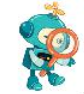 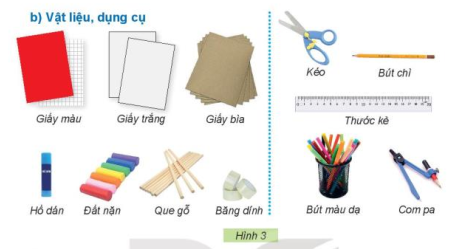 b) Vật liệu và dụng cụ
Quan sát Hình 3 SGK trang 48
Thảo luận nhóm đôi, thực hiện lựa chọn các vật liệu, dụng cụ để làm biển cấm đi ngược chiều và ghi vào vở.
Thứ ba ngày 21 tháng 3 năm 2023
BÀI 9: LÀM BIỂN BÁO GIAO THÔNG (TIẾT 2)
2. LÀM MÔ HÌNH BIỂN BÁO GIAO THÔNG
b) Vật liệu và dụng cụ
Giấy thủ công màu đỏ, giấy trắng, giấy bìa, kéo, compa, …
1 tờ giấy màu đỏ, 1 tờ giấy màu trắng, 1 tờ bìa
Biển báo
1 que, bút màu đỏ, trắng
Que gỗ, bút màu
Cột biển báo
Đất nặn
1 thanh
Đế biển báo
Thứ ba ngày 21 tháng 3 năm 2023
BÀI 9: LÀM BIỂN BÁO GIAO THÔNG (TIẾT 2)
2. LÀM MÔ HÌNH BIỂN BÁO GIAO THÔNG
GHI NHỚ
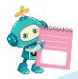 Hôm nay em được tìm hiểu sản phẩm mẫu nào?
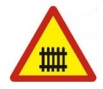 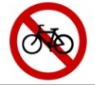 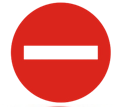 Cấm đi ngược chiều
Giao nhau với đường sắt có rào chắn
Cấm xe đạp
Thứ ba ngày 21 tháng 3 năm 2023
BÀI 9: LÀM BIỂN BÁO GIAO THÔNG (TIẾT 2)
2. LÀM MÔ HÌNH BIỂN BÁO GIAO THÔNG
GHI NHỚ
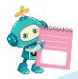 Nội dung bài học hôm nay em được học những gì?
Làm mô hình biển báo giao thông
Vật liệu và dụng cụ
Tìm hiểu sản phẩm mẫu
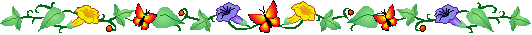 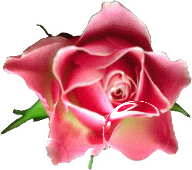 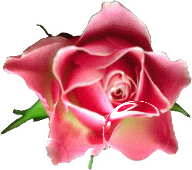 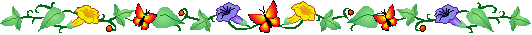 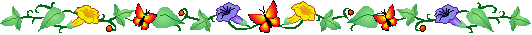 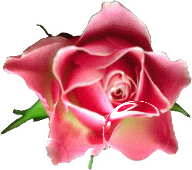 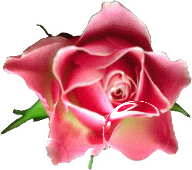 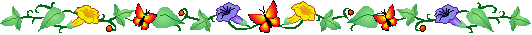 Kính chúc các thầy cô giáo mạnh khỏe
Chúc các em chăm ngoan học tốt!
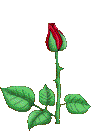 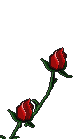 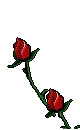